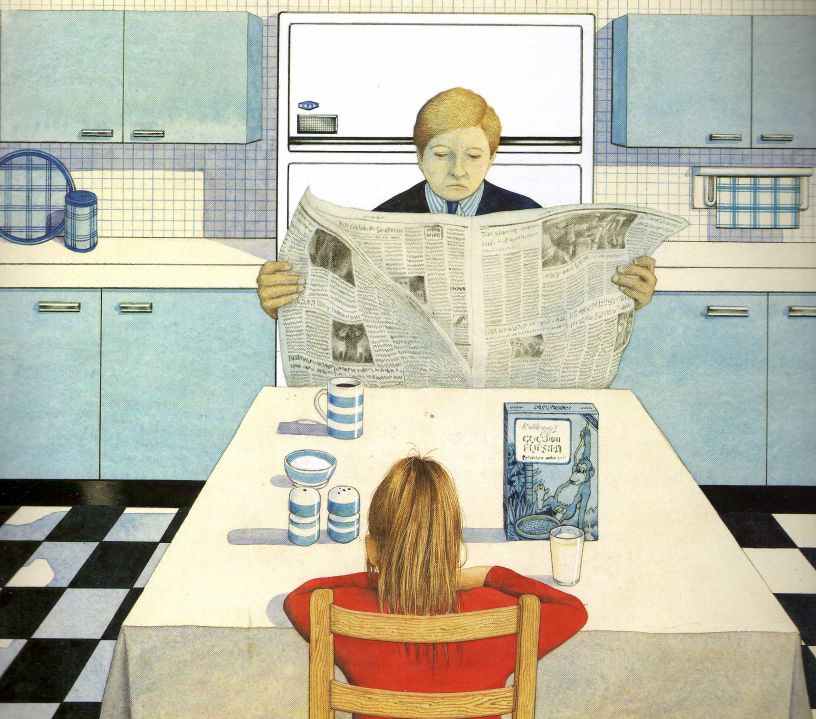 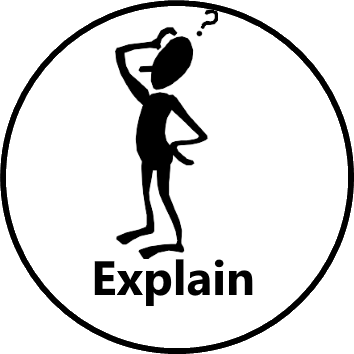 What does the word ‘ignored’ mean?
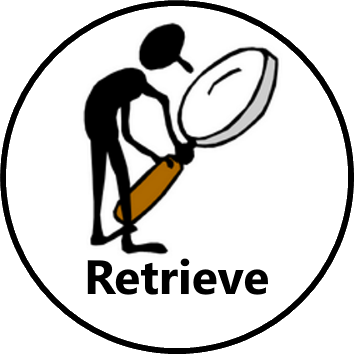 How many items are on the kitchen table?
What sort of man do you think Hannah’s father is?
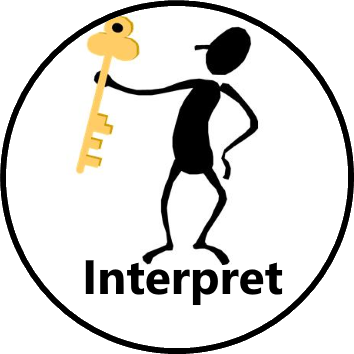 Why has Anthony Browne chosen blue for the kitchen?
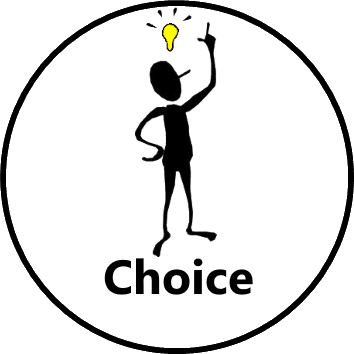 Taken from Gorilla by Anthony Browne
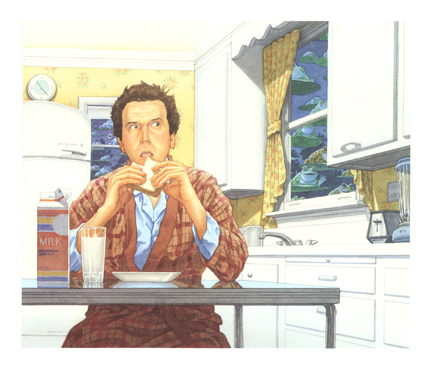 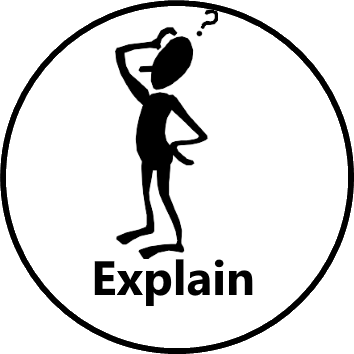 What does the word ‘confusion’ mean?
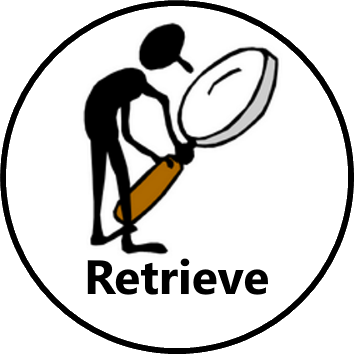 What is the man drinking?
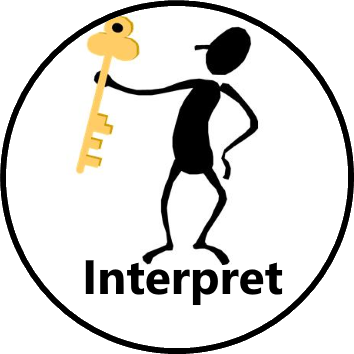 What do you think the man is thinking?
How has David Weisner shown that the man is surprised?
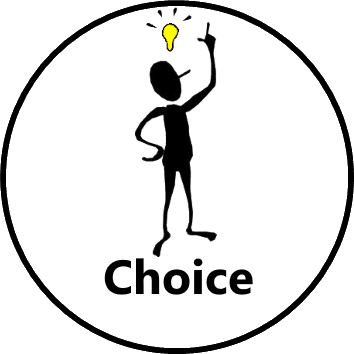 Taken from Tuesday by David Wiesner
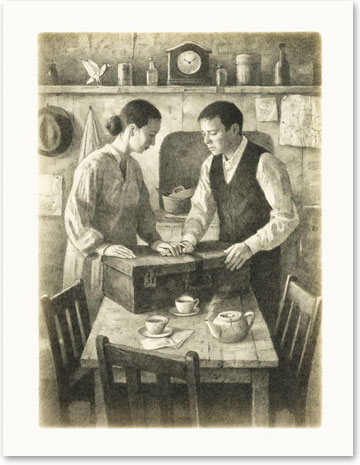 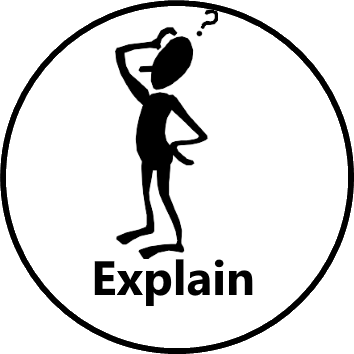 What does the word ‘anxious’ mean?
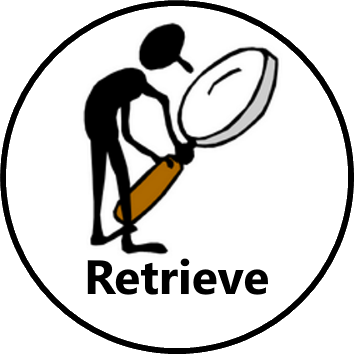 What time is it?
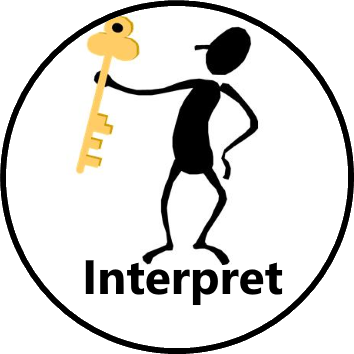 Do you think they are a rich or poor family?
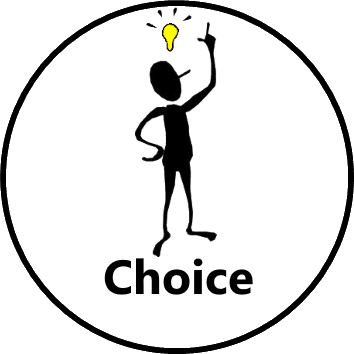 Why has Shaun Tan chosen sepia tones for the picture?
Taken from The Arrival by Shaun Tan
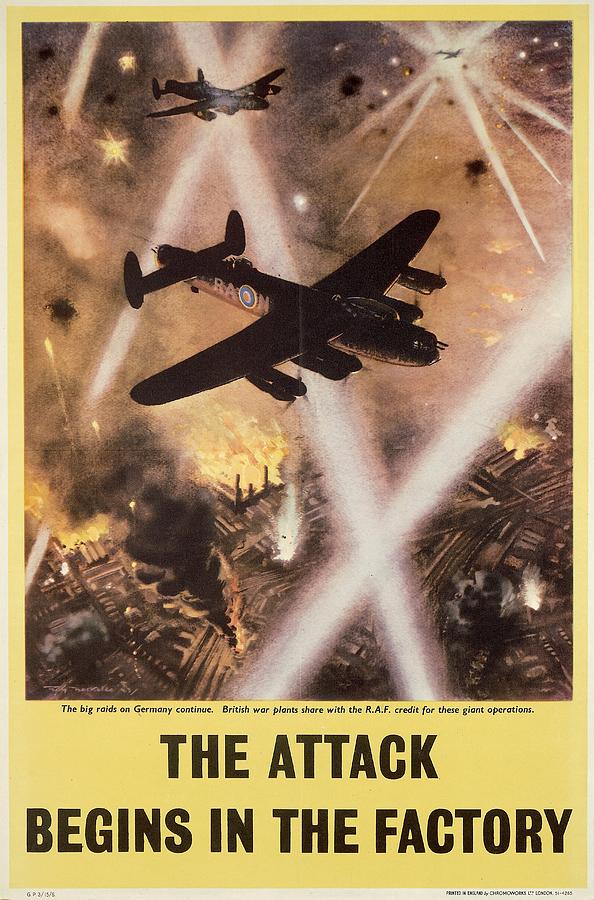 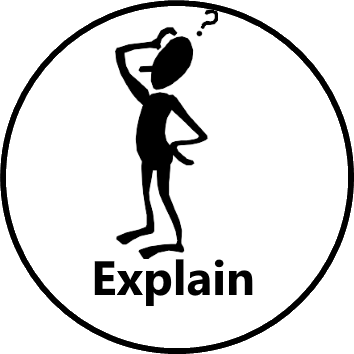 What does the word ‘propaganda’ mean?
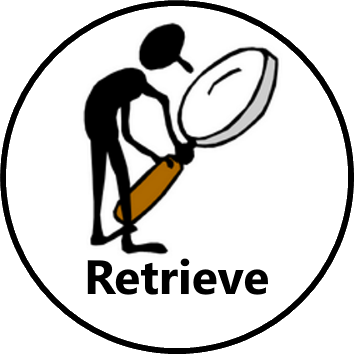 Where are the planes dropping bombs?
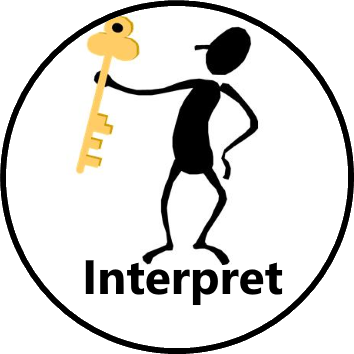 How would it make you feel if you saw this poster?
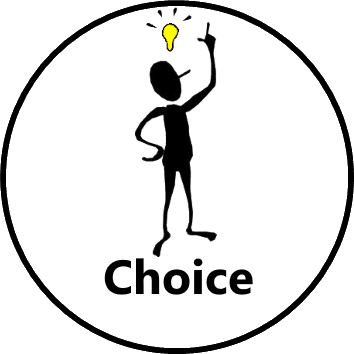 Why has the artist chosen the viewpoint of looking down on the planes?
WWII Propaganda
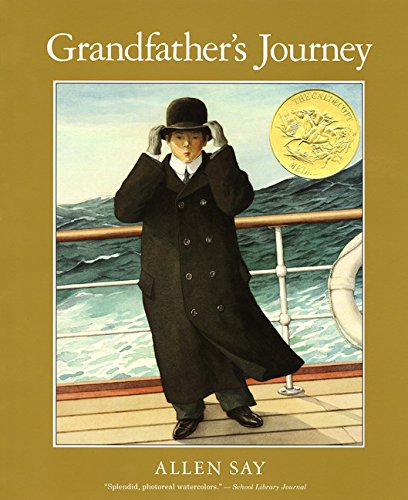 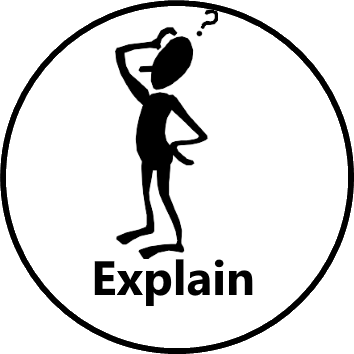 What does the word ‘perilous’ mean?
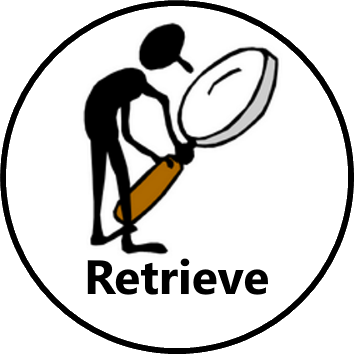 How many buttons does the man have on his coat?
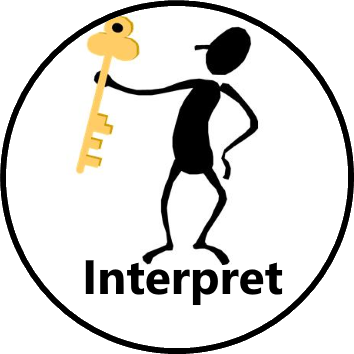 Why do you think the man is holding onto his hat?
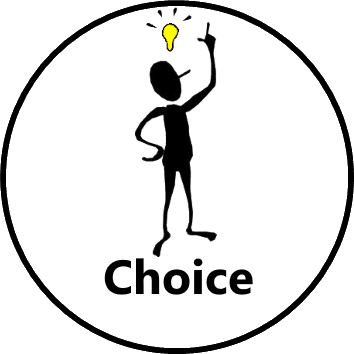 How has the illustrator shown that the sea is rough?
Taken from Grandfather’s Journey by Allen Say
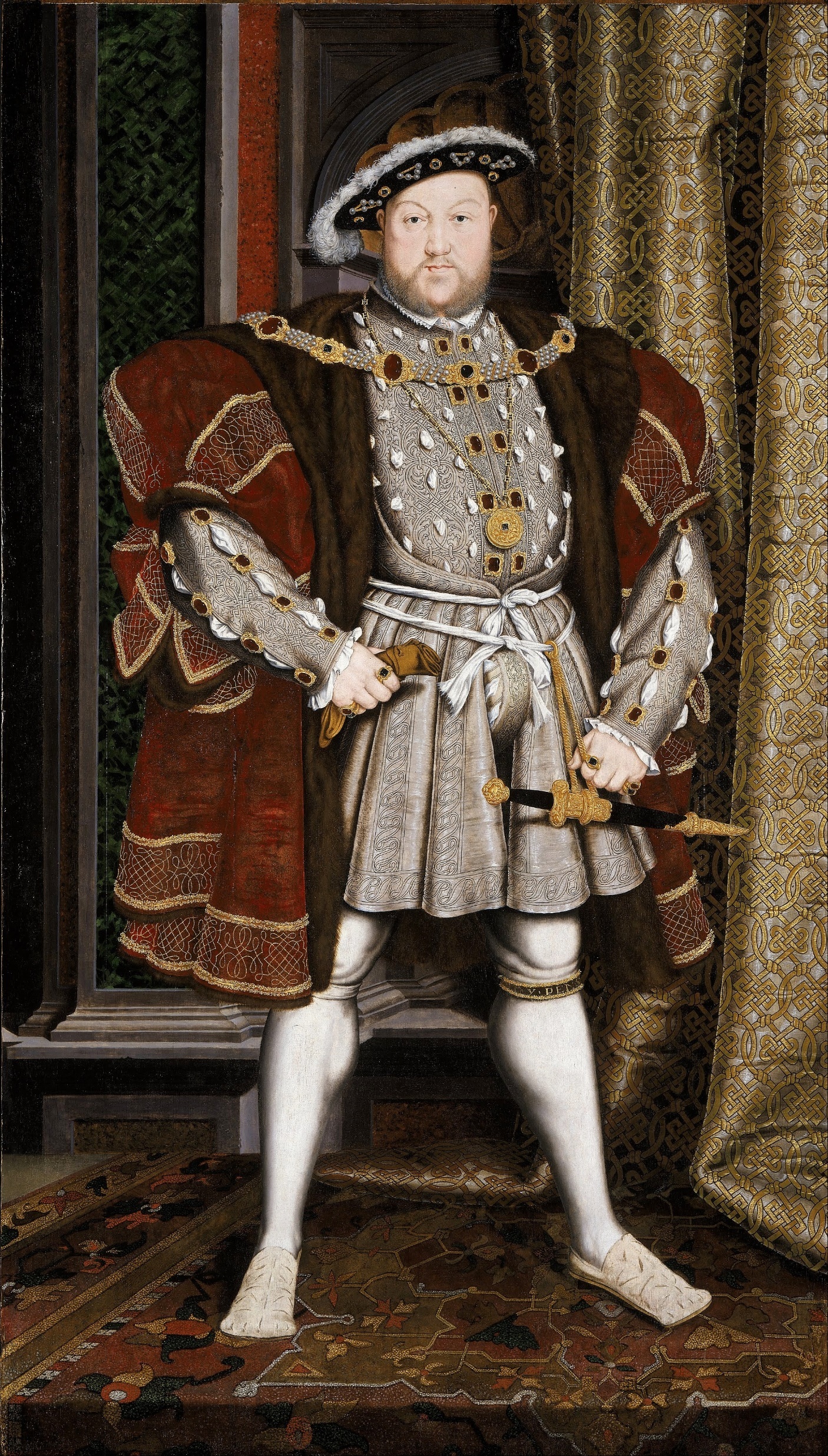 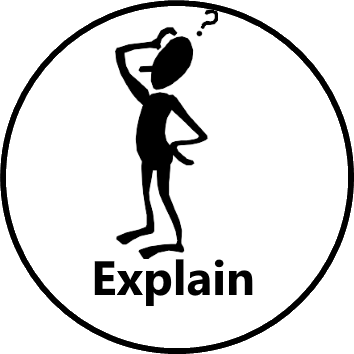 What does the word ‘monarch’ mean?
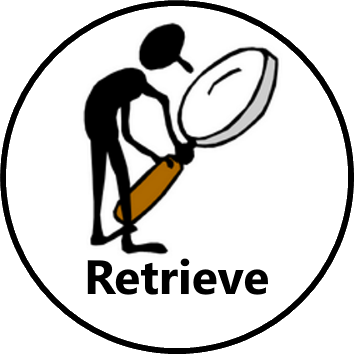 What colour are the jewels in Henry’s necklace?
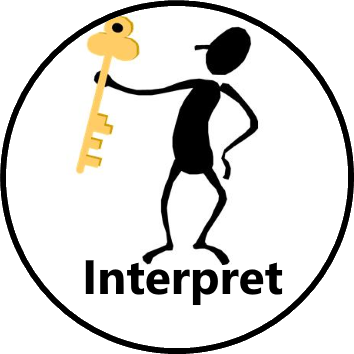 Why is Henry standing with his hands on his hips?
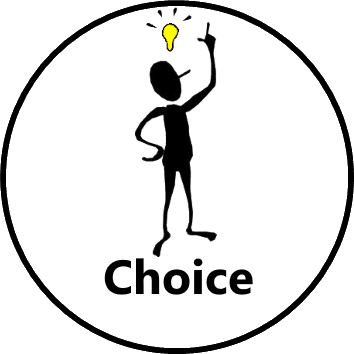 How has Holbein made Henry seem powerful?
Henry VIII painted by Holbein
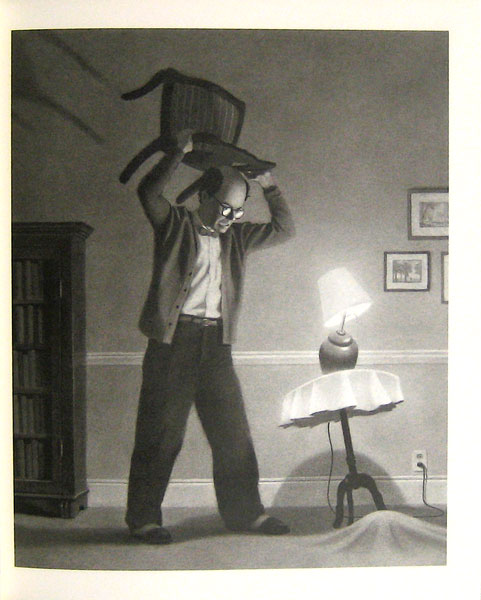 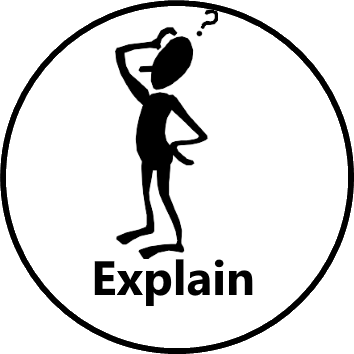 What does the word ‘threatened’ mean?
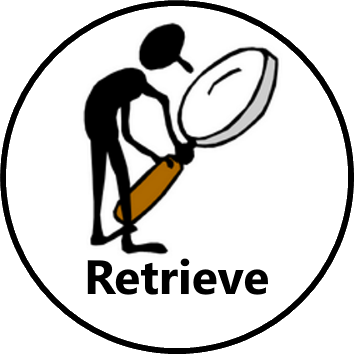 What is the man holding?
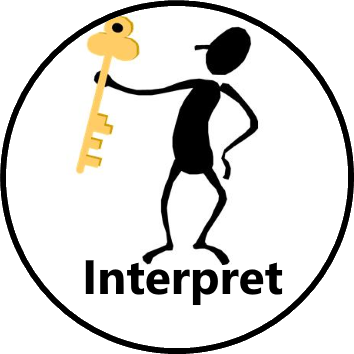 What do you think is under the carpet?
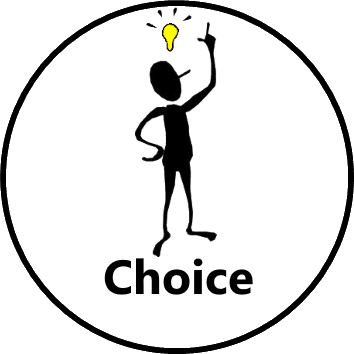 Why hasn’t Chris Van Allsburg shown you what’s under the carpet?
Taken from The Mysteries of Harris Burdick by Chris Van Allsburg
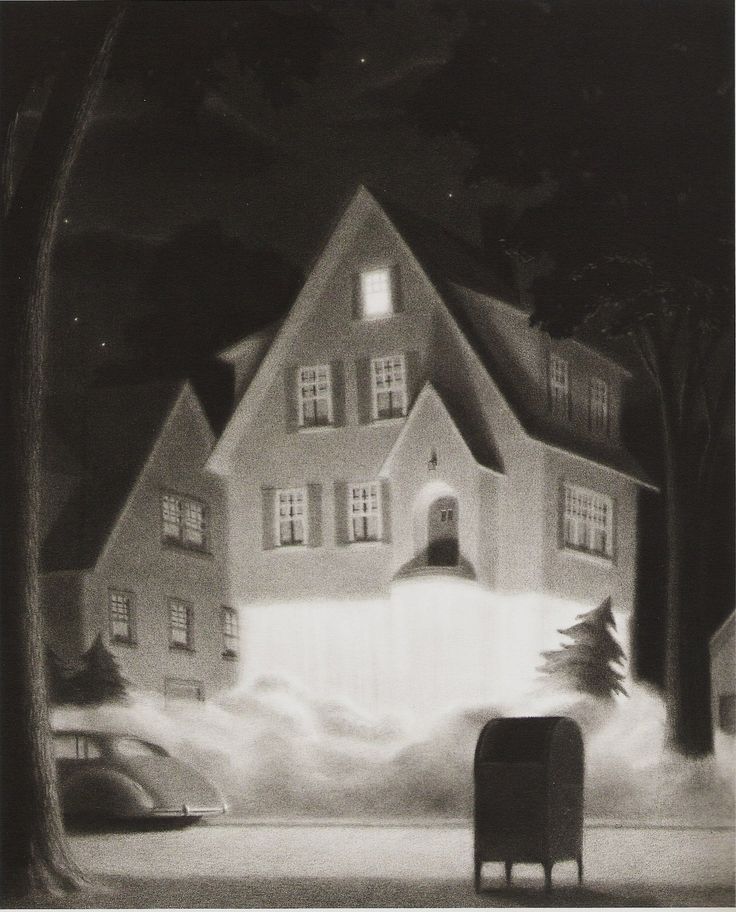 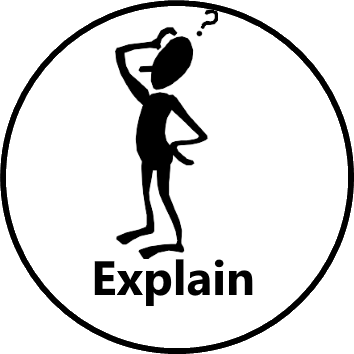 What does the word ‘thruster’ mean?
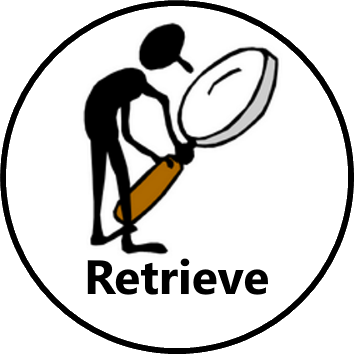 How many windows can you see on the house?
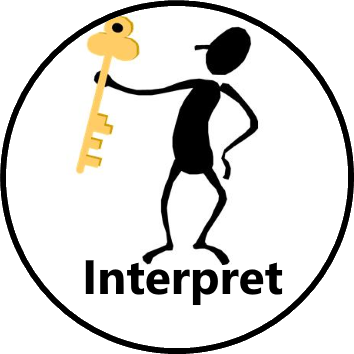 Do you think the house is empty?
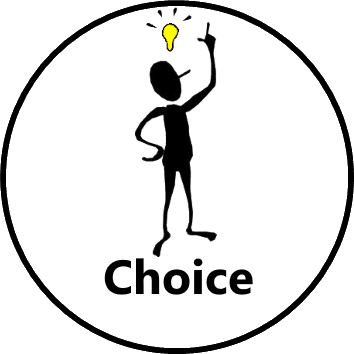 Why has Chris Van Allsburg used black and white for the picture?
Taken from The Mysteries of Harris Burdick by Chris Van Allsburg
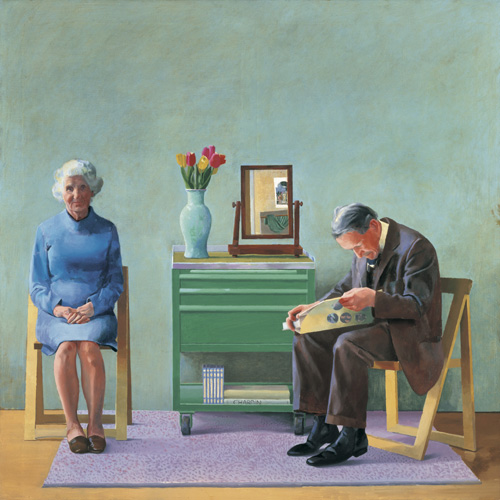 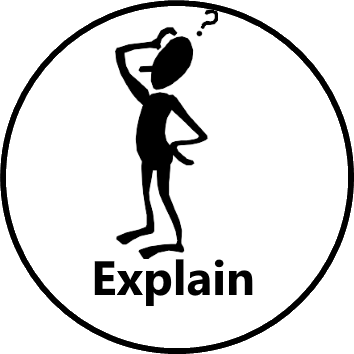 What does the word ‘partnership’ mean?
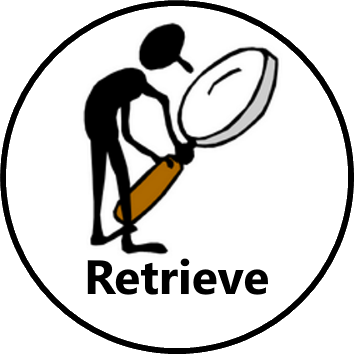 What colour jumper is the lady wearing?
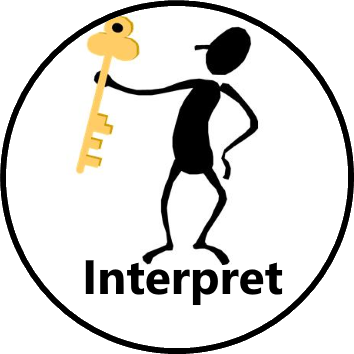 Do you think David Hockey’s parents enjoyed being painted?
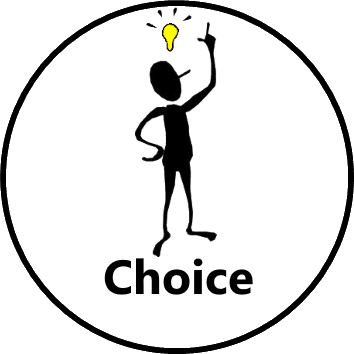 Why do you think David Hockey chose to paint his parents?
“My Parents” by David Hockey
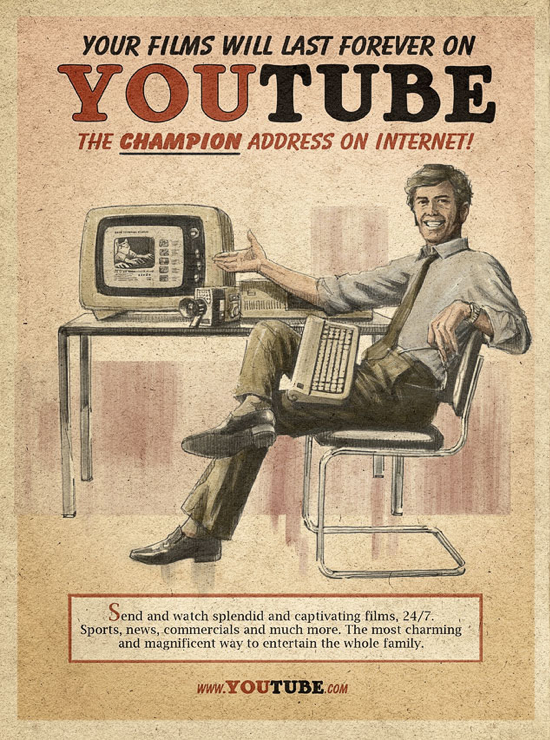 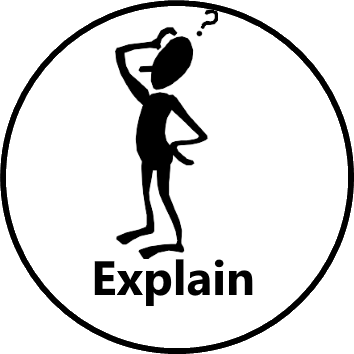 What does the word ‘captivating’ mean?
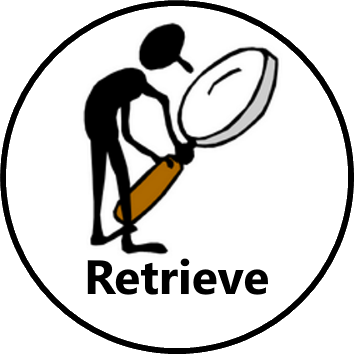 Which words are used to describe the films?
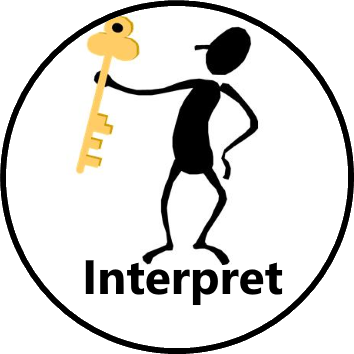 How can you tell the man approves of YouTube?
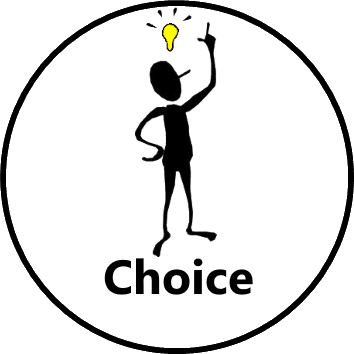 How is the creator of this advert having a joke with the audience?